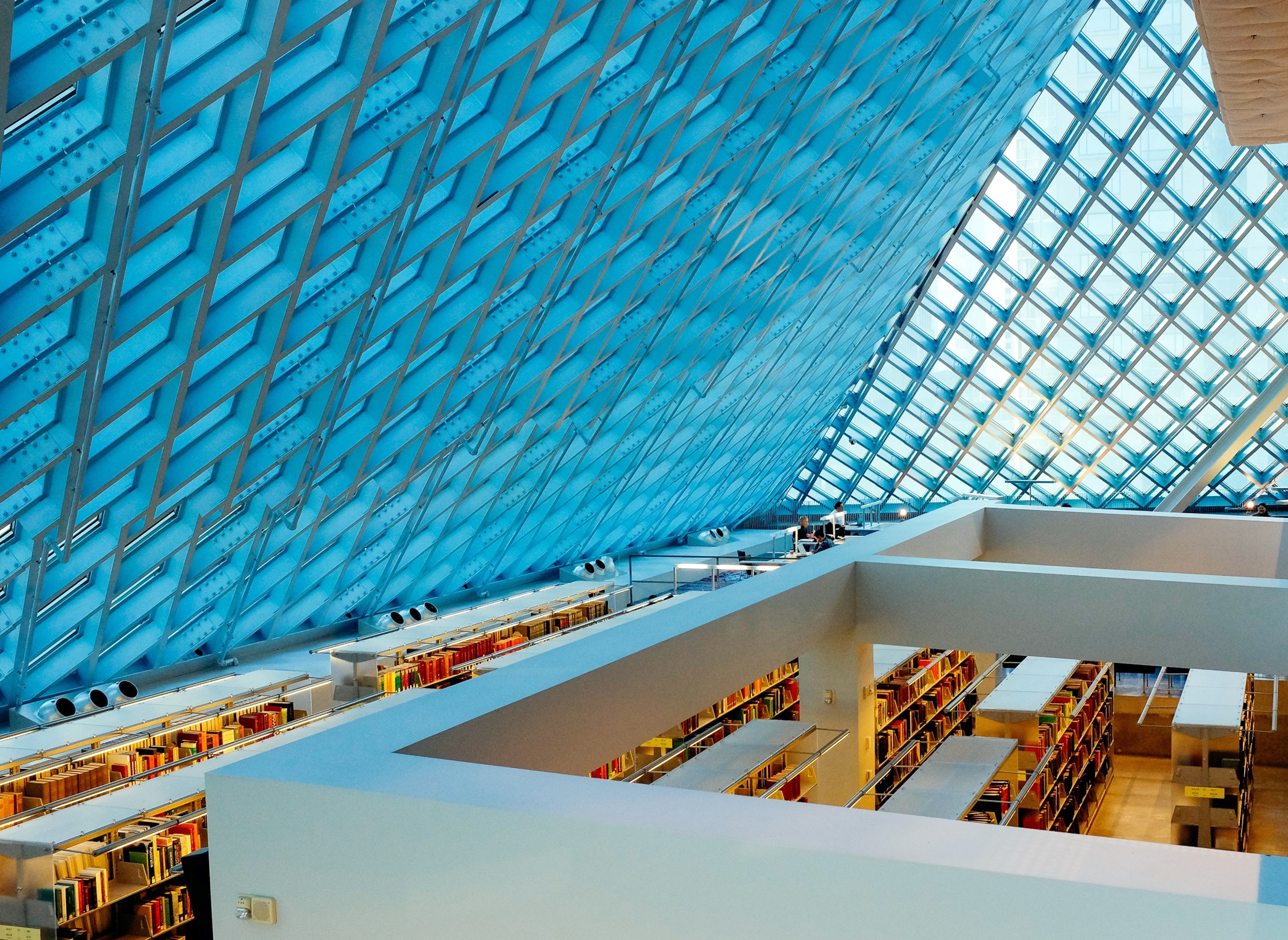 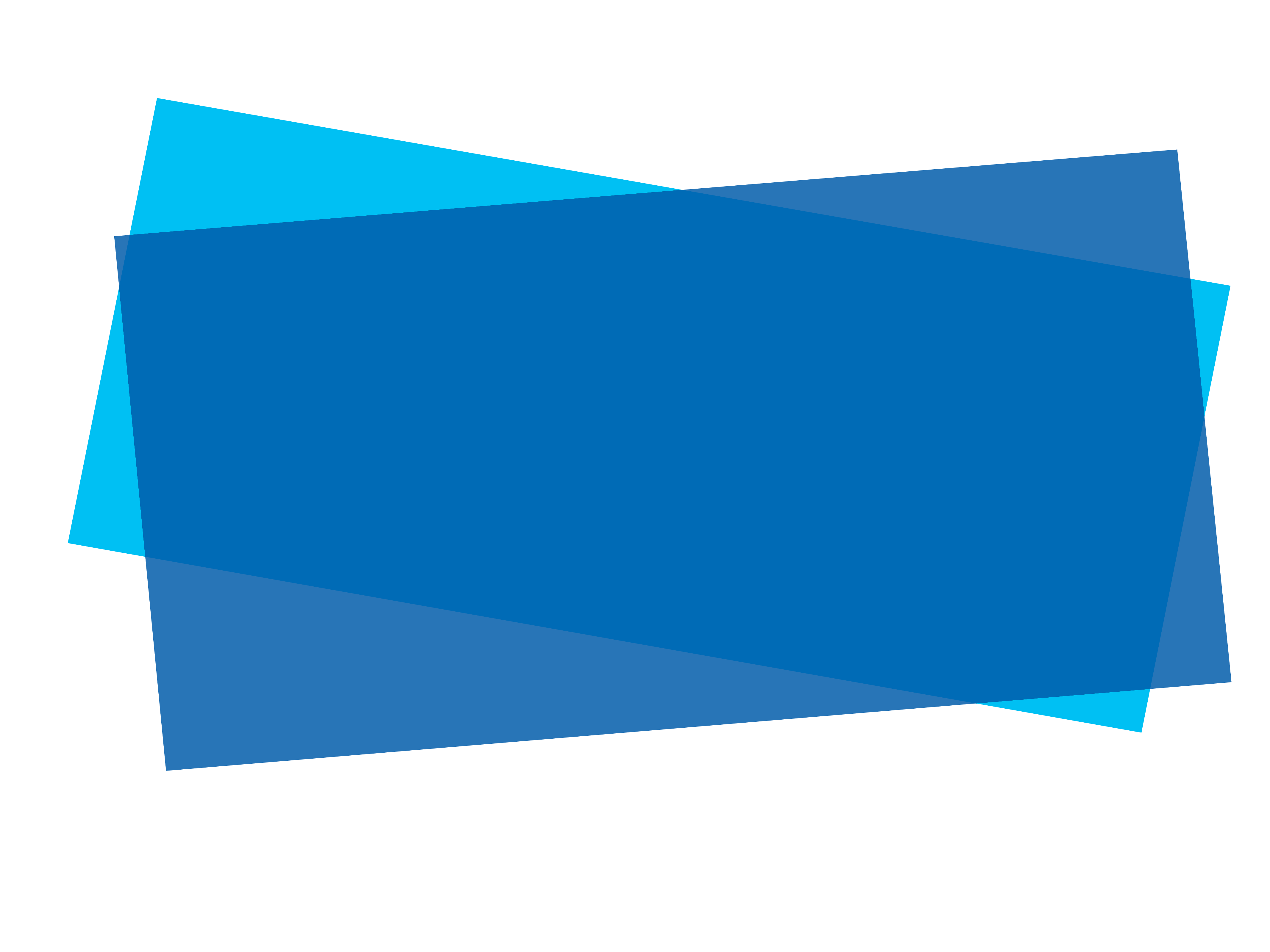 Related Party Disclosures
IPSAS® 20
[Speaker Notes: While IPSAS 20 was based on IAS 24, there are significant differences. If participants are familiar with IFRS, consider highlighting this fact. A comparison of IPSAS 20 and IAS 24 is included at the end of IPSAS 20 should this be needed.]
The Handbook of International Public Sector Accounting Pronouncements is the primary authoritative source of international generally accepted accounting principles for public sector entities. 
All information in this presentation is proprietary and copyrighted.
Presentation: Related Party Disclosures
Objective

Disclose existence of related parties where control exists – identifying parties that control or significantly influence
Disclose information about related party transactions – determining what to disclose
Substance over form
Presentation: Related Party Disclosures
[Speaker Notes: IPSAS 20 requires the disclosure of the existence of related party relationships where control exists, and the disclosure of information about transactions between the entity and its related parties in certain circumstances.

The information is required for accountability purposes and to facilitate a better understanding of the financial position and performance of the reporting entity. 

Disclosure of transactions with key management personnel and their close family members is intended to reduce the risk of these related parties entering into transactions that expose the entity to risks or are on more favorable terms than usual.]
Defining Related Parties

Parties considered related if one party has the ability to:
Control the other party or
Exercise significant influence
Or if the related party entity and another entity are subject to common control
Presentation: Related Party Disclosures
[Speaker Notes: See examples on next slide]
Examples of Related Parties

      (a)	Entities that directly, or indirectly through one or more 	intermediaries, 	control, or are controlled by, the reporting entity;
      (b)	Associates (see IPSAS 36, Investments in Associates and Joint Ventures);
      (c)	Individuals owning, directly or indirectly, an interest in the 	reporting entity that gives them significant influence over the 	entity, and close members of the family of any such individual;
      (d)	Key management personnel, and close members of the family 	of 	key management personnel; and
      (e)	Entities in which a substantial ownership interest is held, directly 	or indirectly, by any person described in (c) or (d), or over which 	such a person is able to exercise significant influence.
Presentation: Related Party Disclosures
[Speaker Notes: Related party disclosures can be a challenge for entities moving to the accrual basis IPSAS. Identifying the related parties can be a challenge as systems for recording investments by key management personnel and their families are required. This often takes the form of a declaration that is required annually from key management personnel. This can be challenging politically, and there may be resistance to introducing such as system. Resistance is likely to be greatest in countries where there is a record of corruption.

Consider a discussion (which could be via chat or break-out groups if providing the training online) about the challenges that participants’ organizations would experience / have experienced in this area. It may also be useful to discuss the principles in the context of examples of possible key management personnel from participants’ organizations.]
Related Party Transactions

Transfer of resources or obligations between related parties
Price may or may not be charged
Economic dependence excluded
Presentation: Related Party Disclosures
[Speaker Notes: IPSAS 20 does not require disclosure of transactions between related parties if they are on normal terms and conditions.]
Disclosure

Accountability
Transparency
Related party relationships disclosed
Transactions disclosed – types, elements to clarify significance
Key management personnel details
Presentation: Related Party Disclosures
[Speaker Notes: Further details of the disclosures required are included in the Presentation module.]
Discussion
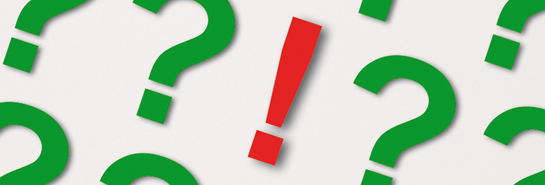 Visit the IPSASB web site http://www.ipsasb.org
Presentation: Related Party Disclosures